10k. Discussion on the Future of theGSICS Users’ Workshop
L. Flynn, NOAA
Disclaimer
"The contents of this presentation are mine personally and do not necessarily reflect any position of the US Government or the National Oceanic and Atmospheric Administration."
GSICS Users’ Workshop
The GSICS Users’ Workshop (GUW) for 2017 was a held as a special session (Session 8) on GSICS at the AOMSUC in Vladivostok Russia. Agenda and talks are available at
http://aomsuc8.ntsomz.ru/wp-content/uploads/2017/11/AOMSUC-8_Agenda_conference_v6.pdf
At the direction of the Executive Panel, there will be no GUW in 2018.
The next GUW is planned (subject to EP final decision*) to take place at the International TOVS Study Conference (ITSC) in 2019. Information on the venue will be provided at 
	http://cimss.ssec.wisc.edu/itwg/itsc/index.html
We have excellent product（and methods etc. ) but …
How do we to improve the impact of bias adjustments on near-real-time applications?
How do we engage climate record developers and researchers?
How do we feed bias information back to improve Level 1 products?
How do we acknowledge the internal value of the products for monitoring?
Should we just try for a presence (one or two talks) at key meetings?
Should we invite potential users to our research meetings?
GSICS Users Workshop Vladivostok  and Beyond
Manik Bali (ESSIC) and Larry Flynn (NOAA)
Web Meeting February 2017

With contributions from ROSHYDROMET, EUMETSAT, CMA, NOAA, JMA, JAXA and
SCOPE-CM (NOAA, EUMETSAT, Vanderbilt University)
Outline
GSICS Users Workshop-Alexey Rublev (ROSHYDROMET) offers to hold the GUW-2017 as part of AOMSUC in Vladivostok.
GSICS Users Workshop
Classical GUW 
Evolved  GUW
Growth in Participation in GSICS Activities
GSICS Users Workshop 
Setting goals of GUW
GSICS Users Workshop
Into the future- The Big Question-Do we need course correction
Feedback received from GSICS and SCOPE-CM members
Response Summary and Conclusion
04/08//2013
5
GSICS Users Workshop
GSICS Users Workshop -> Classical View
GSICS Implementation Plan 2006 states that Users of GSICS Correction Products would be mainly Climate, NWP and Environmental applications areas (Ref: here).

Initial GSICS Users Workshops aimed at highlighting the use of GSICS Corrections in these areas.
More recently GSICS is becoming a crucial component of the WMO-WIGOS Framework.
This framework lays out that  GSICS  Products/Algorithms  feed in-to SCOPE-CM community and Users at large ( Reference  SCOPE-CM Website)
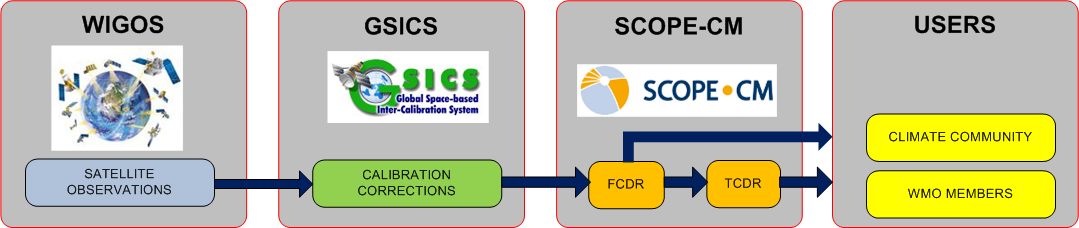 Led to interest in use of …..
GSICS Users Workshop
GSICS Users Workshop -> Its Actual evolution
GSICS has gone beyond just using Correction Products. Over the years this resulted in an expanded and more diverse GUW.
Satellite  Community have developed algorithms under the GSICS Framework that are useful to SCOPE-CM and the agencies themselves
Validating References
In-orbit  References, Lunar, Solar, Ground Based
Developing Novel Calibration Algorithms, Ray Matching, SNO,
In-orbit  References, Lunar, Solar, Ground Based
Re-Calibration, Development of FCDR
Appeared as additional topics in the GSICS Users Workshop->Depending on need, GSICS members, GUW hosts, Subgroups have made varied progress and have varied interests.
GSICS Community over the years
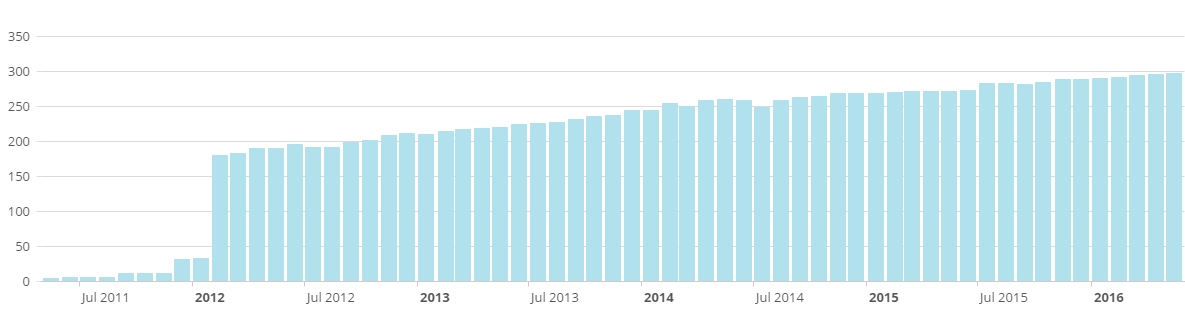 GSICS Community is growing
GSICS various platforms for communication
GSICS Annual Meeting
GSICS Users Workshop
Quarterly Newsletter
Lunar Workshop
Additionally regular Web meetings of subgroups
Participation in MW, IR UV, VIS+ Lunar,  
Sub-Groups has substantially increased.
11 web meetings , 3 MW, 2 IR, 4 UV+VISNIR+ Lunar
Consistent Participation in GUW
Users are the driving force of GSICS so GSICS Users Workshop is a vital platform.
GUW-Model to setting GUW goals
GUW Agenda
A successful GUW needs to integrate these factors.
GUW –Into the Future
Big Question

           Does GUW need a course correction to meet evolving demands?             		If so then what is the course correction?
Peng Zhang ( GSICS EP- Chair) sought Feedback from GSICS members on GUW
Discussions not limited to….
Current Calendar: GRWG/GDWG annually in March, EP before or after CGMS annually in June/July, GUW with AOSMUC or NOAA or EUMETSAT satellite conference as a session in September/October
Expand the GUW and make it a “GSICS Developers and Users Workshop”
Reform the meetings into a combined one of GRWG/GDWG + EP + GUW with reports to CGMS like ITWG, IPWG, IWWG
Less frequent GUWs (e.g., every other year)
GSICS Sessions at selected meetings.
Others suggestions
Feedback sought, was relayed to GSICS Members and Scope-CM members
GUW Moving forward-Agencies who Responded
WMO
ROSHYDRO
EUMETSAT
CNES
KMAA
NOAA/USGS
KMA
CMA
JMA/JAXA
IMD/ISRO
Continued interest in the GSICS Users Workshop.
Nearly all GSICS Members and SCOPE-CM members provided feedback.
GUW Moving forward-Feedbacks
(NOAA-GCC) Lawrence E Flynn- We agree that as GSICS has matured the Users' Workshop format could use some revisions. Given the added deliverables and the shift to developers as users, the value of a user workshop as place for GSICS to learn about users' requirements has decreased. 
One possibility would be to expand it by renaming it the "GSICS Developers and Users Workshop" another would be to simply work to create GSICS sessions at key conferences. 

(NOAA_MW)Ralph Ferrao - The current format is good (item 1 below), although its probably difficult for people to get to all of them.  Clearly, having the GUW in parallel with one of the major satellite meetings is a great idea because you actually get true user's engaged. 

(NOAA) Xiangqian Wu- I support Larry's suggestion to change the name to "Users and Developers", and Ralph's suggestion to rotate among Europe, Asia, and U.S. sat conf. These conferences may accept a session on "Inter-calibration techniques and applications" every three years, which could replace the existing or planned "mini-conference" and "lunar workshop" etc. The annual meeting can then be more focused and a bit relaxed, which facilitate side meetings and informal contacts that can be as productive.

ROSHYDROMET (Alexey Rublev): GRWG/GDWG annually in March, EP before or after CGMS annually in July, GUW with AOSMUC or NOAA or EUMETSAT satellite conference as a session

JMA (Masaya, kaz-kamide) GRWG/GDWG annually in March, EP before or after CGMS annually in July, GUW with AOSMUC or NOAA or EUMETSAT satellite conference as a session( Agree with Larry Flynn)

JAXA (Misako Kachi) In my opinion, Option 1 is the most reasonable. We may reform the GRWG/GDWG & EP & User workshop at the same period, but we cannot expect people outside GSICS to come to the stand-alone workshop only for this purpose.

CNES (Fougnie Bertrand): It would be more relevant to better connect GUW to international conference such as EUMETSAT conf, NOAA conf, or AOSMUC. That’s the best place to better collect needs and promote the GSICS works 

NASA (Xiaoxiong Xiong ):I like the option that rotates among different satellite conferences in US, Europe, and Asia.
USGS (Tom Stone): I think there could be benefits to having the GUW become part of the GRWG/GDWG meeting.  However, I suspect this would require restructuring the meeting in order to fit everything into one week.  I am not keen on the idea of having the meeting and workshop back-to-back over two weeks, but that might work out OK if it can be scheduled in a sensible way.  I am concerned that people could not dedicate that much time at once (this is typically the case for me).
IMD (Ashim): I would like to mentioned here the activities related to INSAT calibration are basically a cross calibratoin with HIRS and Kalpana and INSAT-3D BT (IOGEO). Similarly, in-situ calibration of our INSAT-3D satellite (CalVal) is also going on. Apart from this, Lunar calibration is also a major activity in our satelltie division.. Therefore, in GUW, pl incorporate all the above avtivities.
GUW Moving forward-Feedback from SCOPE-CM
Ralf Bennartz: GSICS is indeed a very important activity. I am plugged into the GSICS MW group led by Ralph Ferraro. As for a User Workshop, I think once every two years would be sufficient at least for me. If such a workshop could be organized e.g. as a side meeting to EUMETSAT that’d be good too. 

Alessio Lattanzio: GSICS Users Workshop extremely useful for his Albedo Project

Lei Shei: GSICS efforts are important for the long-term datasets we use. I attended a GSICS meeting before and found it helpful to meet with the developers. The next SCOPE-CM meeting is scheduled to be held during EUMETSAT conference in Oct 2017. To increase interaction between GSICS and SCOPE-CM projects, perhaps back-to-back sections there may help
Response Summary
GRWG/GDWG annually in March, EP before or after CGMS annually in July, GUW with AOSMUC or NOAA or EUMETSAT satellite conference as a session.

Reform: GRWG/GDWG + EP + GUW together then report to CGMS like ITWG, IPWG, IWWG
Thank  You
Introduction- Past GUWs- a review
2012  Sopot, Poland
Update on GSICS Product development
User feedback on demonstration GSICS products
GSICS data management and availability to users
Update on Instrument Event Logs
Plans for inter-comparison of Metop-B/IASI with Metop-A/IASI
Update on GSCIS developments concerning microwave sensors
Testing impact of GSICS Correction of GEO WV channels on Upper Tropospheric  
   Humidity
Interaction with GHRSST
GSICS scope, principles and vision

2013  NOAA, USA
 Update on GSICS Product development* Users' feedback and requests on GSICS products* GSICS data management and availability to users* Future satellite inter-calibrations* Interaction with SCOPE-CM projects* Interaction with GHRSST* Debates on SSU measurements* Proba-V project * Users' feedback on GSICS vision
Format of  Past two GUWs
EUMETSAT 2012
NOAA  2013
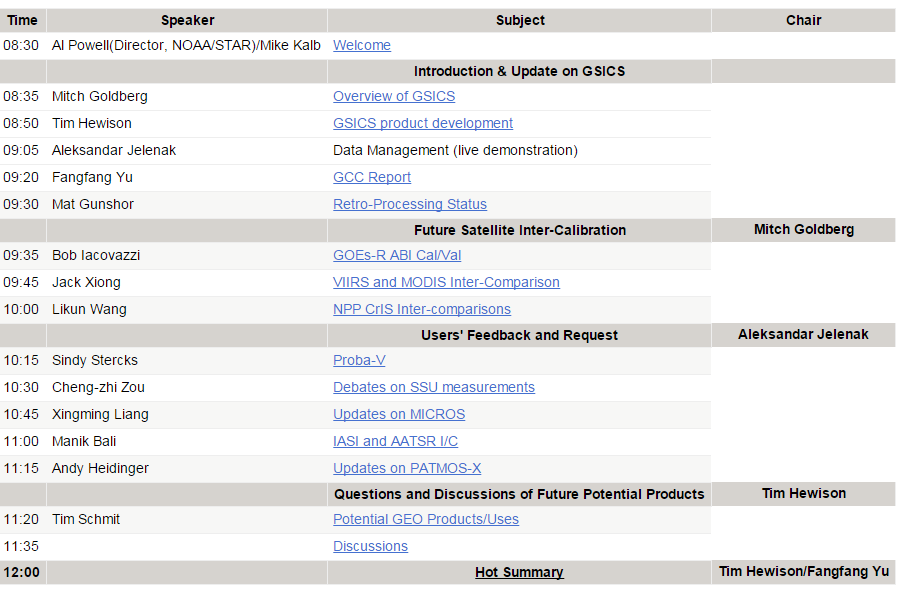 2014  Shanghai, China
GSICS User Workshop merged with Asia Oceania Met Users Conference.
Extended the outreach of GSICS products
½ Day Session
16 Participants  ( presentations  ~15 Mins duration ) Cover 3-4 themes.
GUW 2015
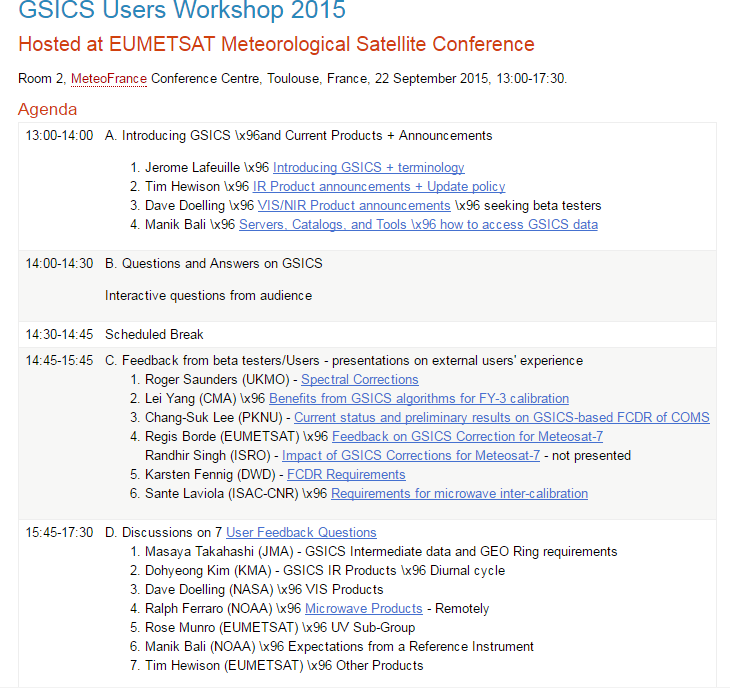 GSICS Community took steps to  gather User Requirements and perform course corrections if needed.
Launched a User Requirement Survey
Generated Actions in the GUW-2015 to make GSICS Products easily usable and discussed their needs.
Action 1: GCC is to develop and propose a model to help reduce the complexity involved in creating, distributing and using GSICS products. Provide users with a beta version of the GSICS data distribution model designed to help users navigate through the GSICS products and download the required variables more easily.(GCC could begin by taking feedback members on their requirements). 
Discussion 2.
How to compile User Requirements? This is related to the detailed contents of a GSICS best practice (actually a complement to the existing NIST Technical Note).

Action  2: GCC is to draft a straw man User Requirements document and send it out for review. \x95 GSICS users are requested to develop lists of the type of information that they think should be acquired during pre-launch characterization and made available to the users to support user preparation, and communicate this information to the GCC
Discussion 3(by Jerome)
GSICS users were asked to express requirements for pre-launch instrument characterization.
ITSC-20 conference in Lake Geneva the IIFS working group called for a similar "best practice" for microwave instruments. The action reads as follows:
" Rec IIFS.8: Develop best practices in pre-flight characterization of MW sensors (Action Mitch Goldberg and Peng Zhang to present to GSICS)

Action 3: GSICS users are requested to develop lists of the type of information that they think should be acquired during pre-launch characterization and made available to the users to support user preparation, and communicate this information to the GCC.
GUW throughput can be enhanced once we address User Requirements and make products easily useful across agencies.
GUW  2016
Workshop Introduction
Introduction to GSICS Workshop,
GSICS Past Present and Future,
GSICS Research Working Group, 
GSICS Data Working Group,
GCC GSICS Products and Deliverables,
GSICS User Survey,
NOAA ICVS Session
MW Session Introduction, 
IR Session
VIS Session, 
Poster Session
Preliminary SCIAMACHY Lunar observations as intercalibration source
The Moon and Earth Radiation Budget Experiment, 
Instrument landing pages, OSCAR,
UV Projects, (PDF, 1.33 MB)
Discussions and Conclusions
GSICS Users Workshop a full day session.
Each subgroup IR, MW, VIS, UV had a session.
Over 60  participants attended.
GSICS Users Workshop-Concept
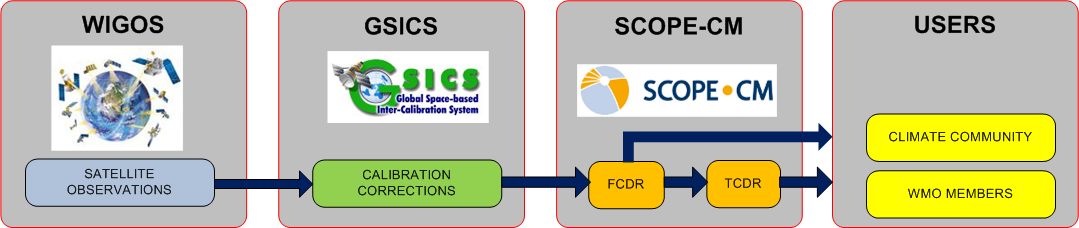